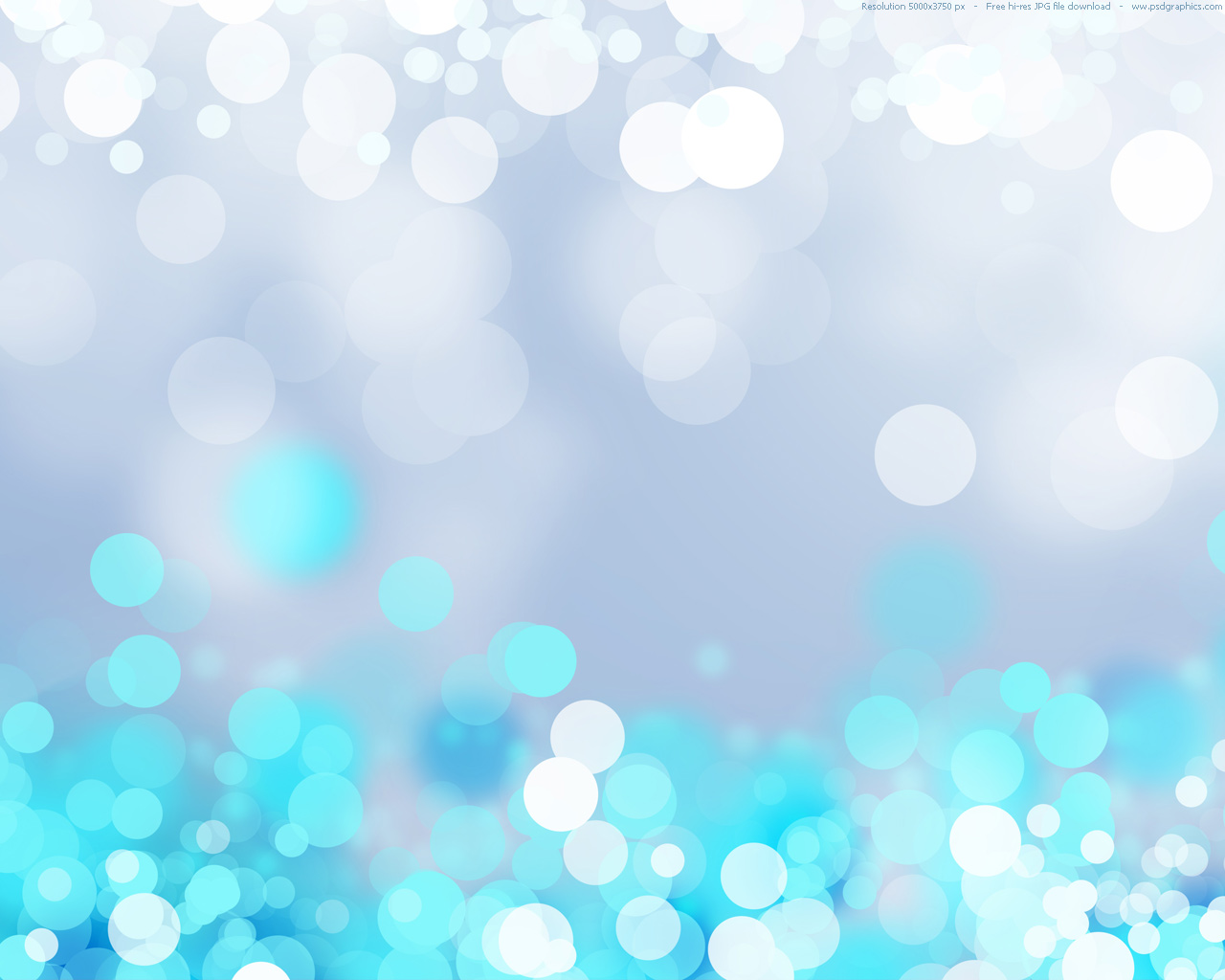 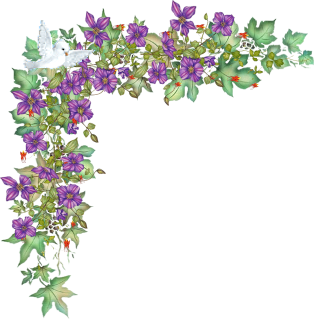 Взаимодействие ДОУ со школой в условиях ФГОС ДО
Подготовила: 
Воспитатель подготовительной группы
Горковенко Т.Н
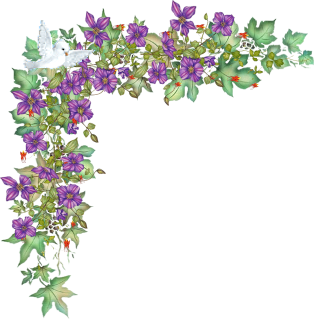 Школьное обучение никогда не начинается с пустого места, а всегда опирается на определенную стадию развития, проделанную ребенком.
Л. С. Выготский
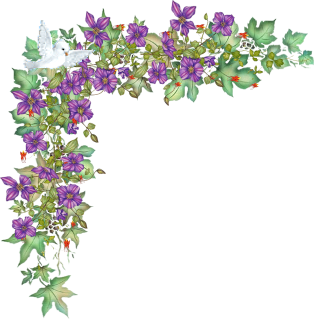 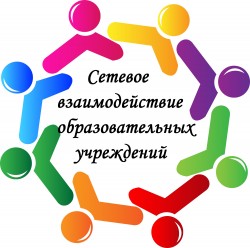 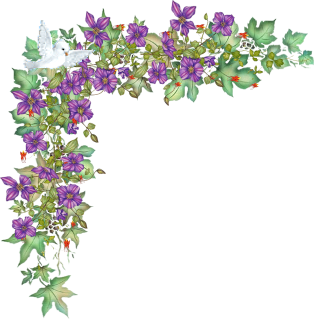 Система организации
 совместной деятельности
Алгоритм
Заключение договора
Проведение встречи по проблемам
Составление плана работы
Информирование на сайте
Проведение совместных мероприятий
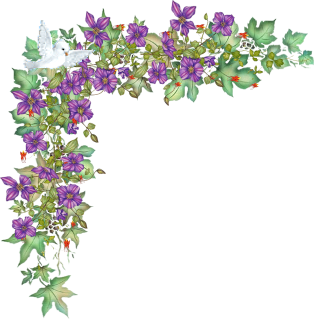 ЦЕЛЬЮ  ДОУ в установлении сетевого взаимодействия является расширение форм и возможностей ДОУ для эффективной реализации ОП ДО.
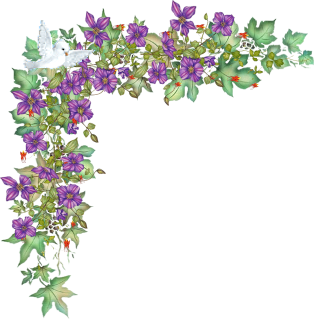 ЗАДАЧИ:

Расширение форм и возможностей  в социально – коммуникативном , познавательном, речевом и художественно – эстетическом развитии детей;
Укрепление сотрудничества между педагогами ДОУ и учителями, семьями воспитанников и социальными партнерами;
Создание условий для дальнейшего развития выпускников ДОУ;
Создание условий для успешной адаптации выпускников ДОУ к обучению в школе
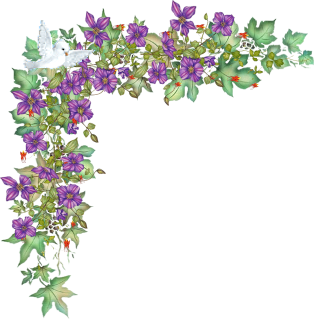 Наши результаты:

 взаимодействие способствует расширений представлений дошкольников в социально – коммуникативном, речевом и художественно эстетическом развитии;
 совместные мероприятия вызывают у детей активный интерес, живой отклик, способствуют осуществлению поддержки детской инициативы;
 сотрудничество педагогов, родителей и социальных партнеров стало осознанным и результативным;
 открытый диалог в рамках сотрудничества ( родители – воспитатели – учителя) способствует успешной адаптации выпускников ДОУ к обучению в школе , снятие тревожности у родителей по поводу поступления в первый класс.
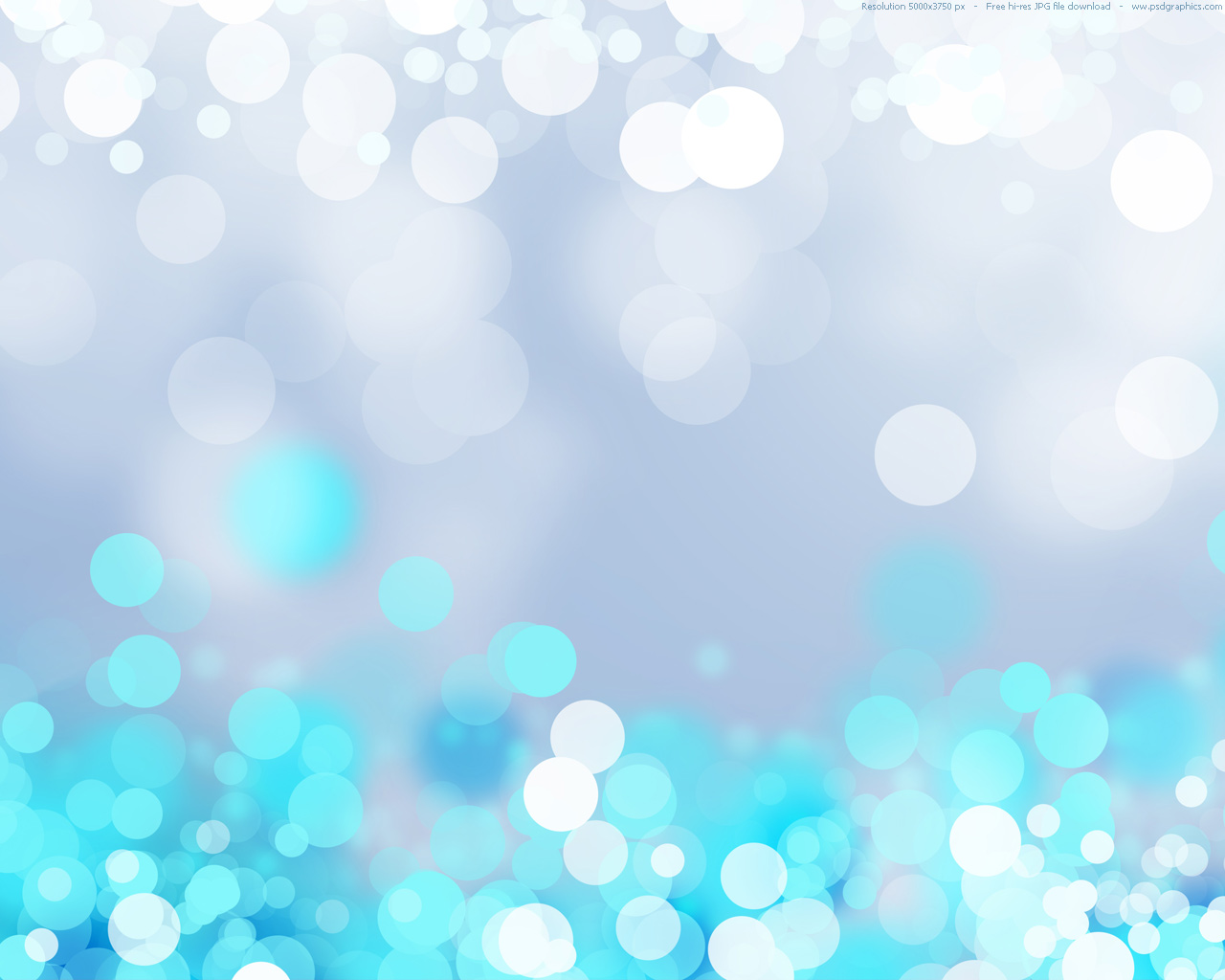 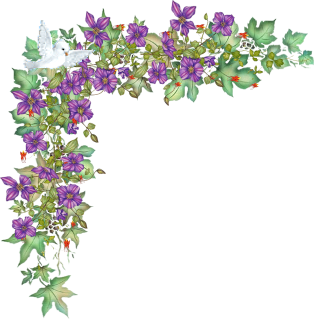 Формы                                 преемственности:Экскурсии в школу;• посещение школьной библиотеки;• знакомство и взаимодействие дошкольников с учителями и учениками начальной школы; встречи и беседы с бывшими воспитанниками детского сада (ученики начальной школы);Проведены совместно с педагогами школы тематические занятия. Для родителей проведены консультации, подготовлены рекомендации (брошюрки) Ежегодно (традиционно) между ДОУ и школой проходят: спортивно – развлекательные мероприятия «Мама, папа, я спортивная семья», «Брей - ринг»«Умники и умницы»Викторина «Что? Где? Когда?» Театрализованные представления:«Колобок», «Теремок»Представление « Все профессии важны»Были запущены проекты «История школьных принадлежностей», «Скоро в школу»
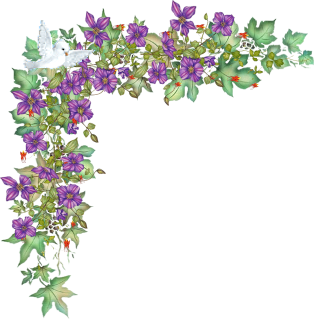 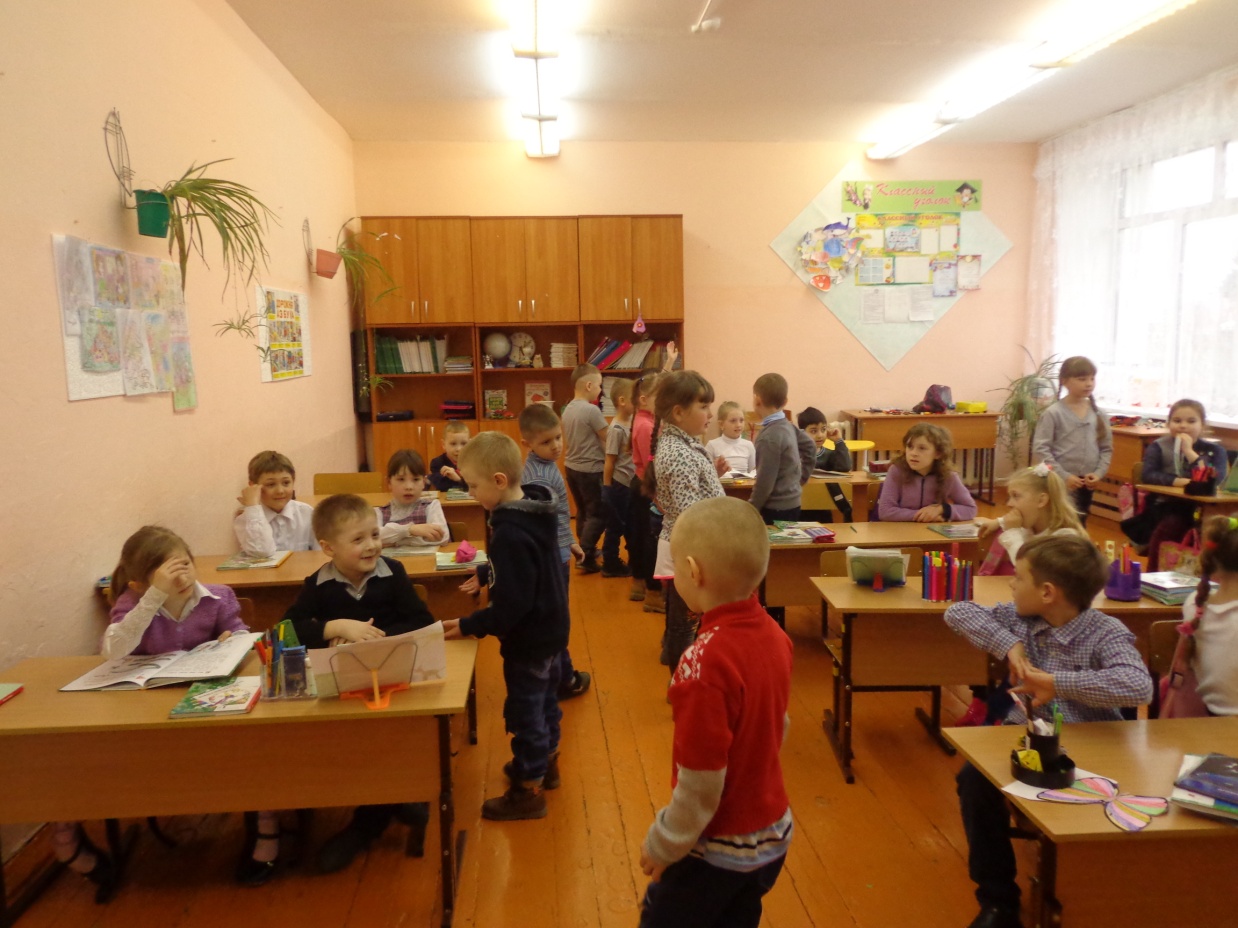 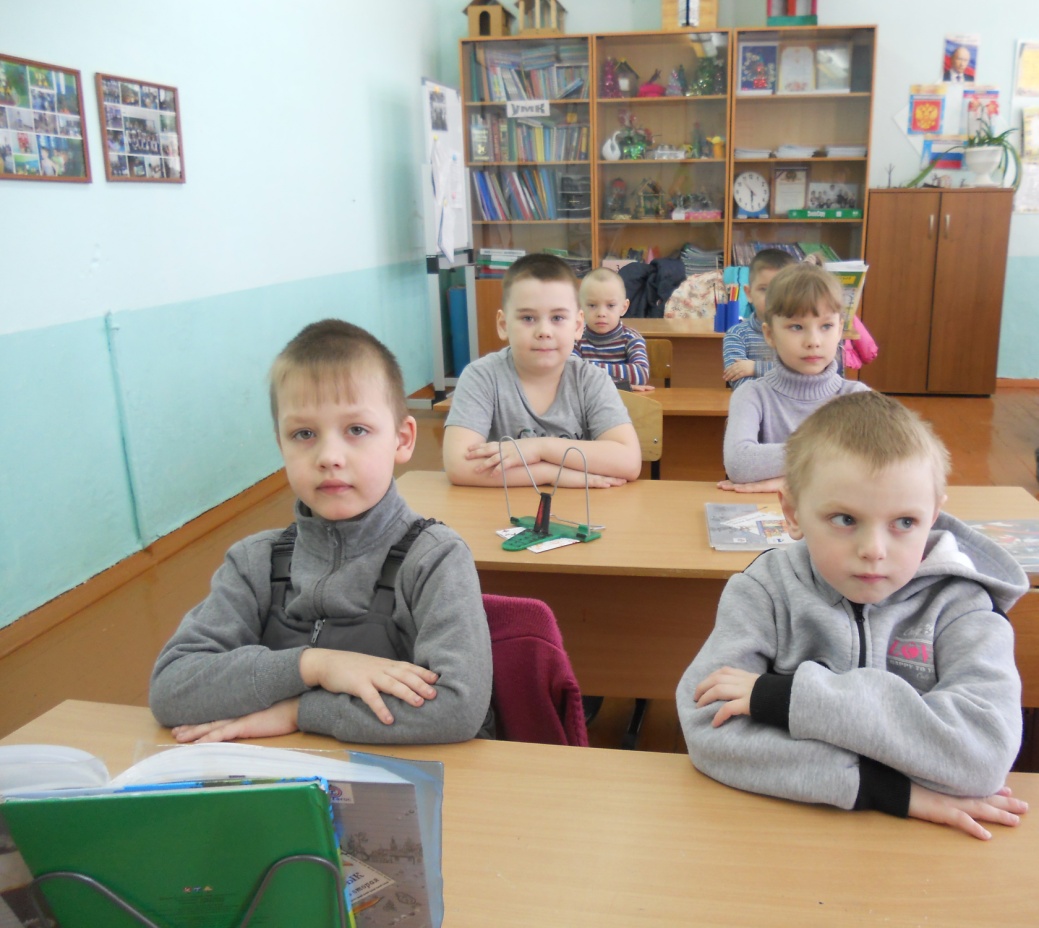 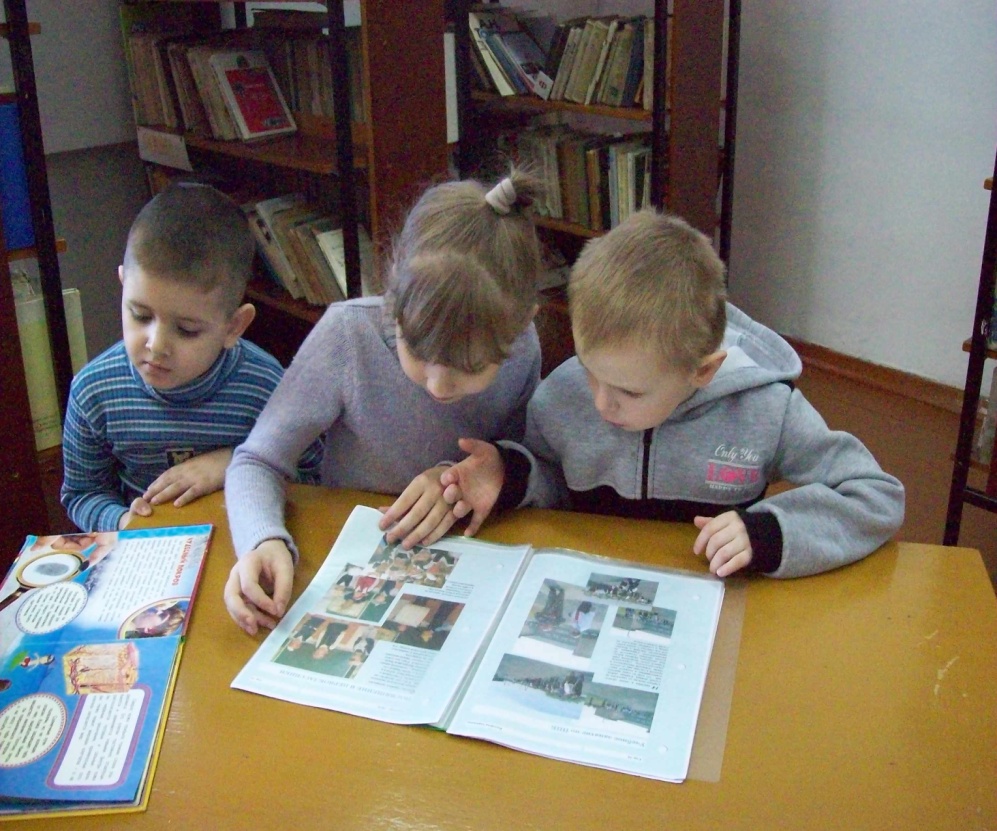 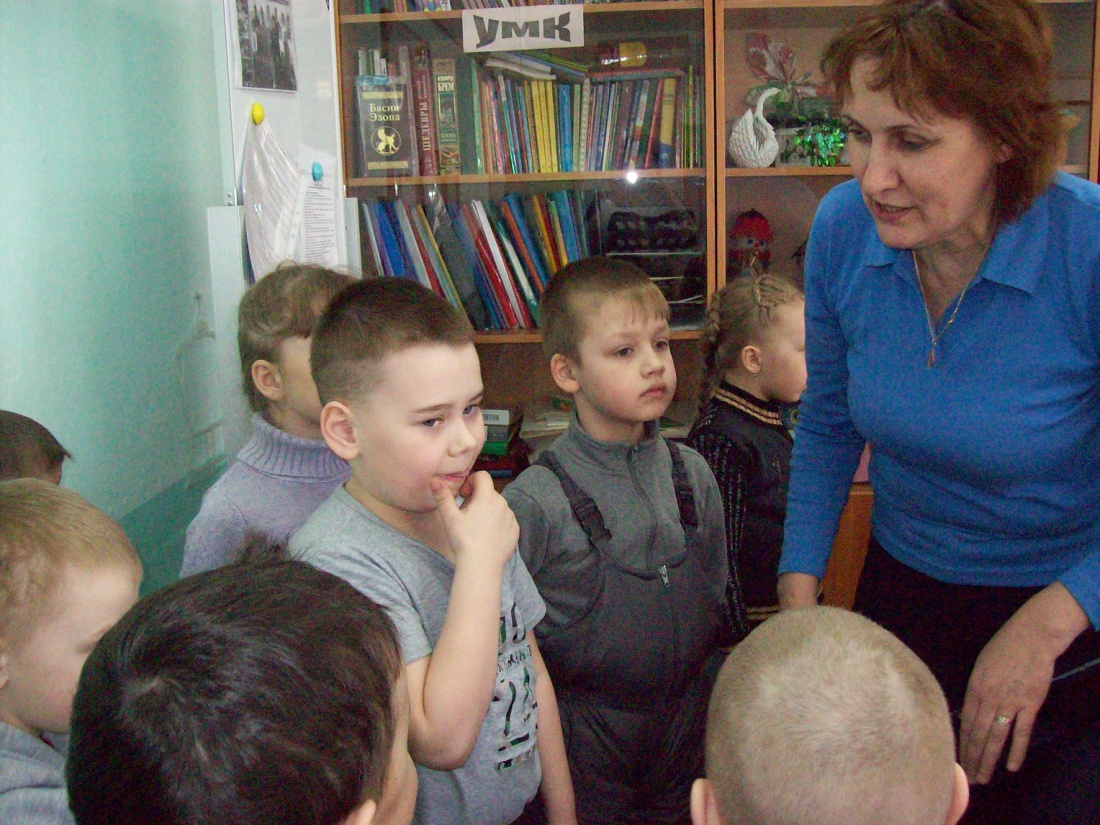 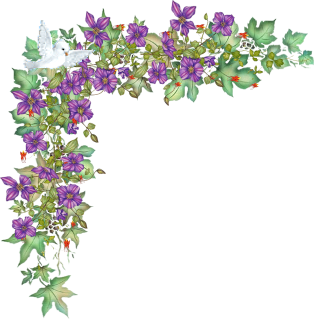 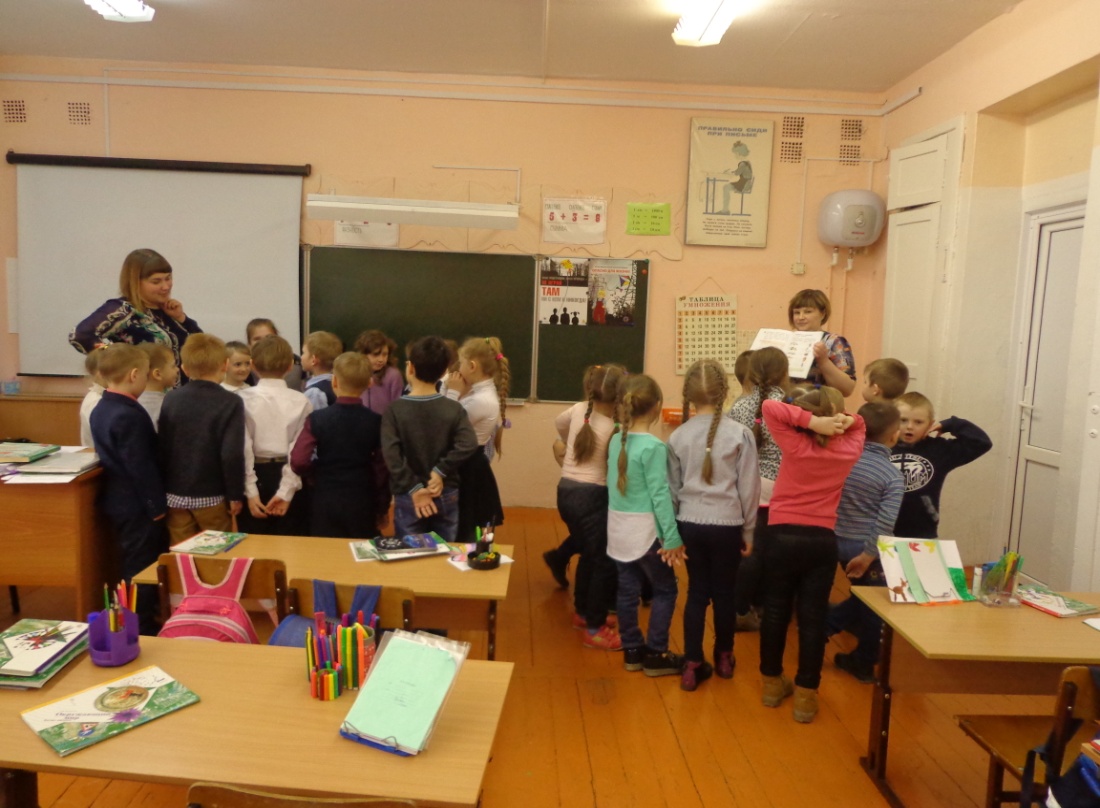 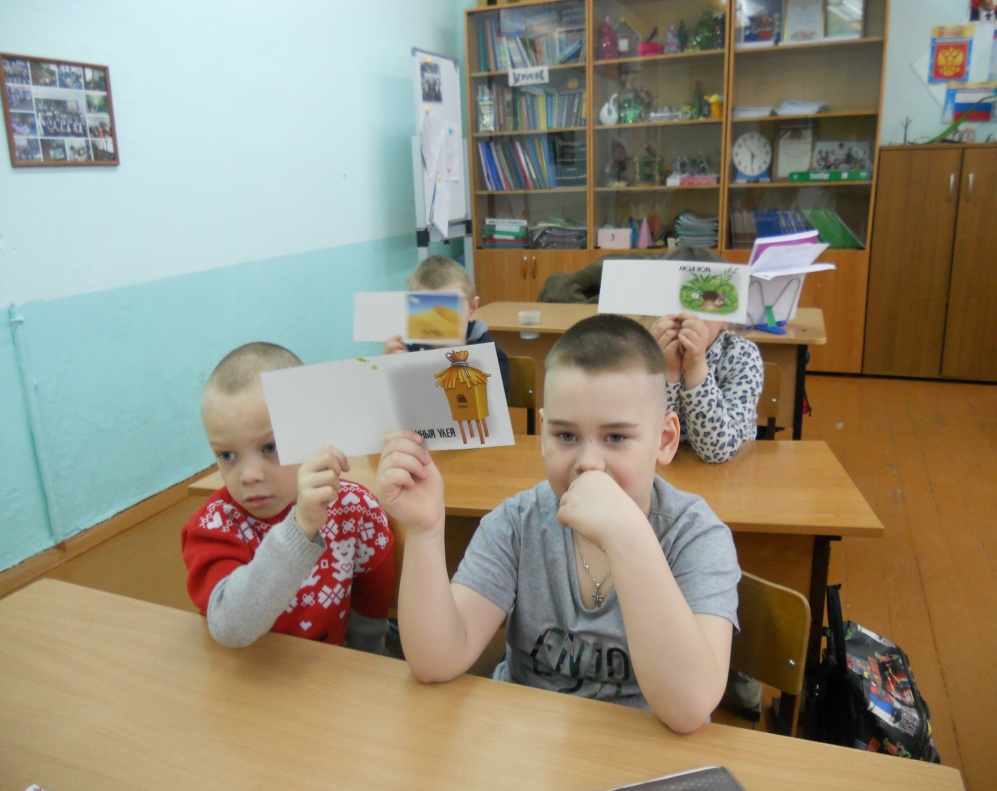 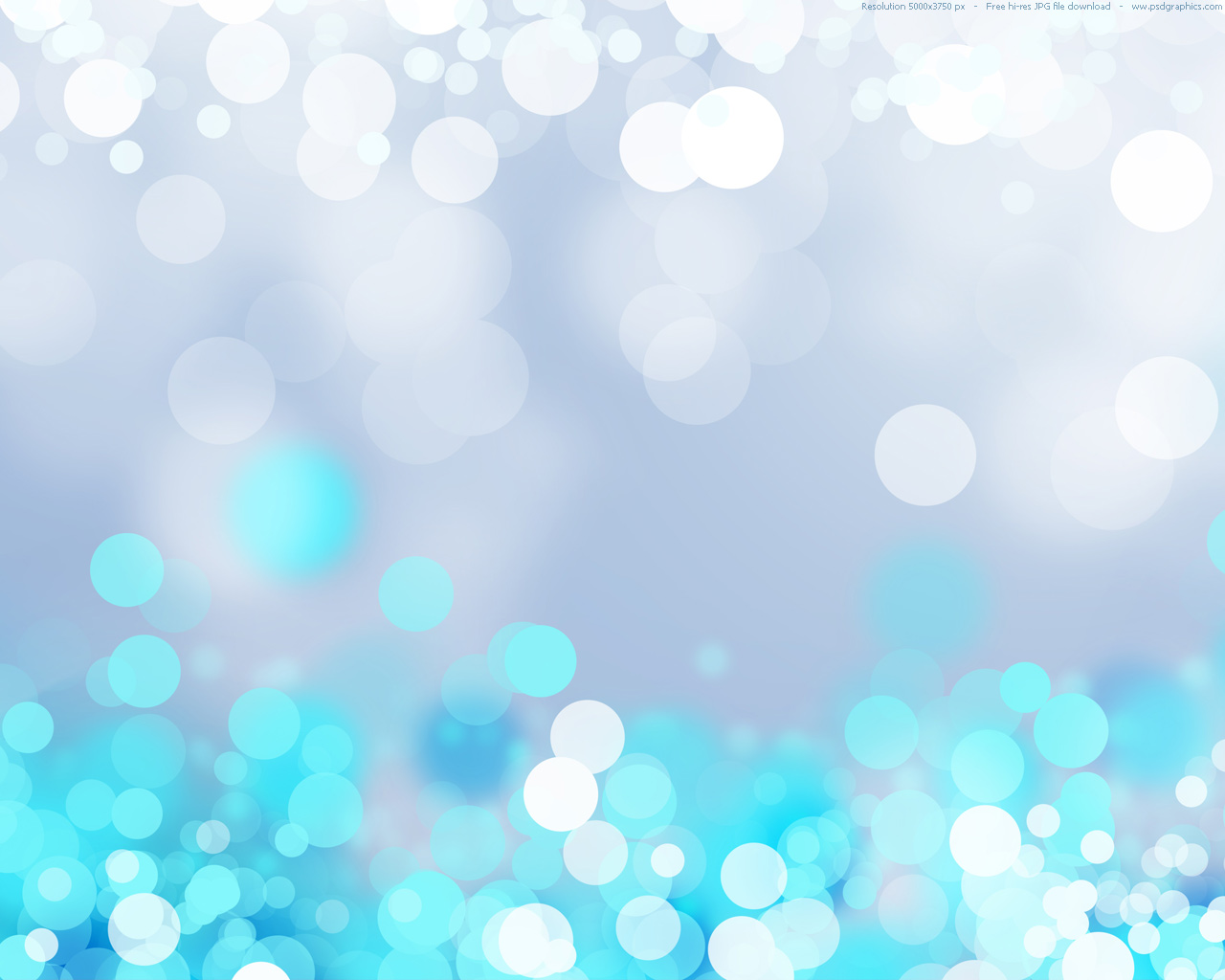 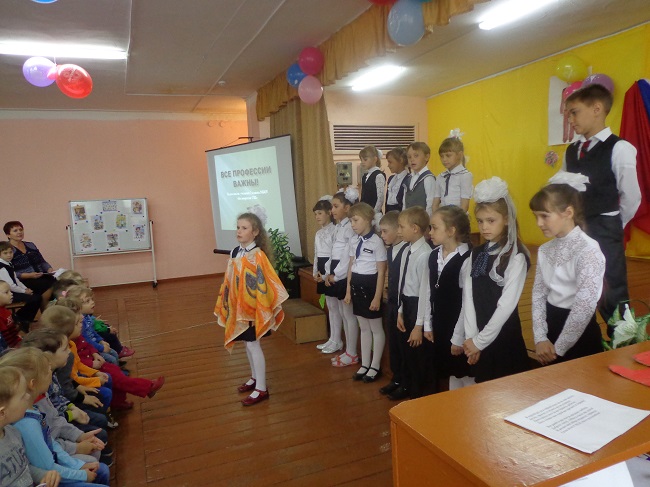 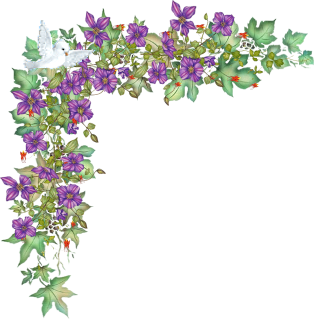 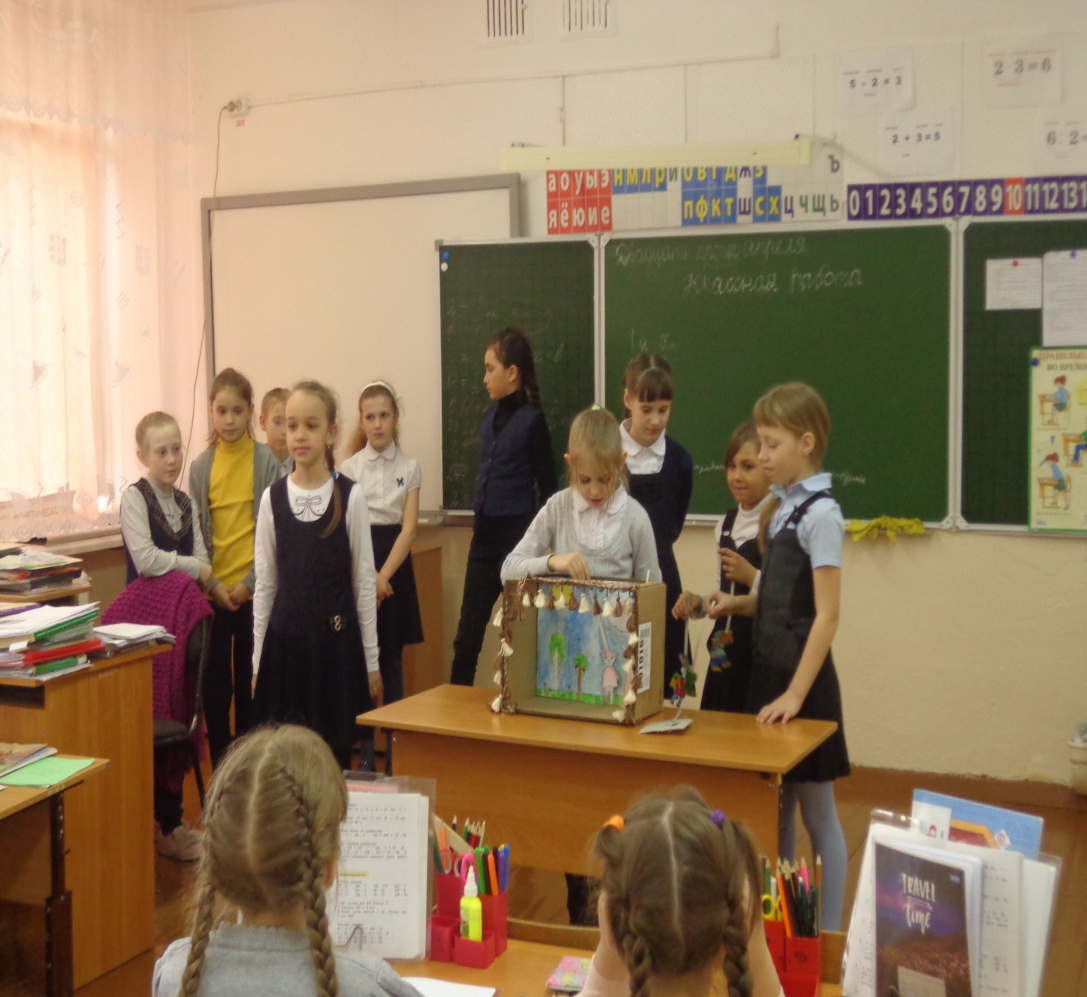 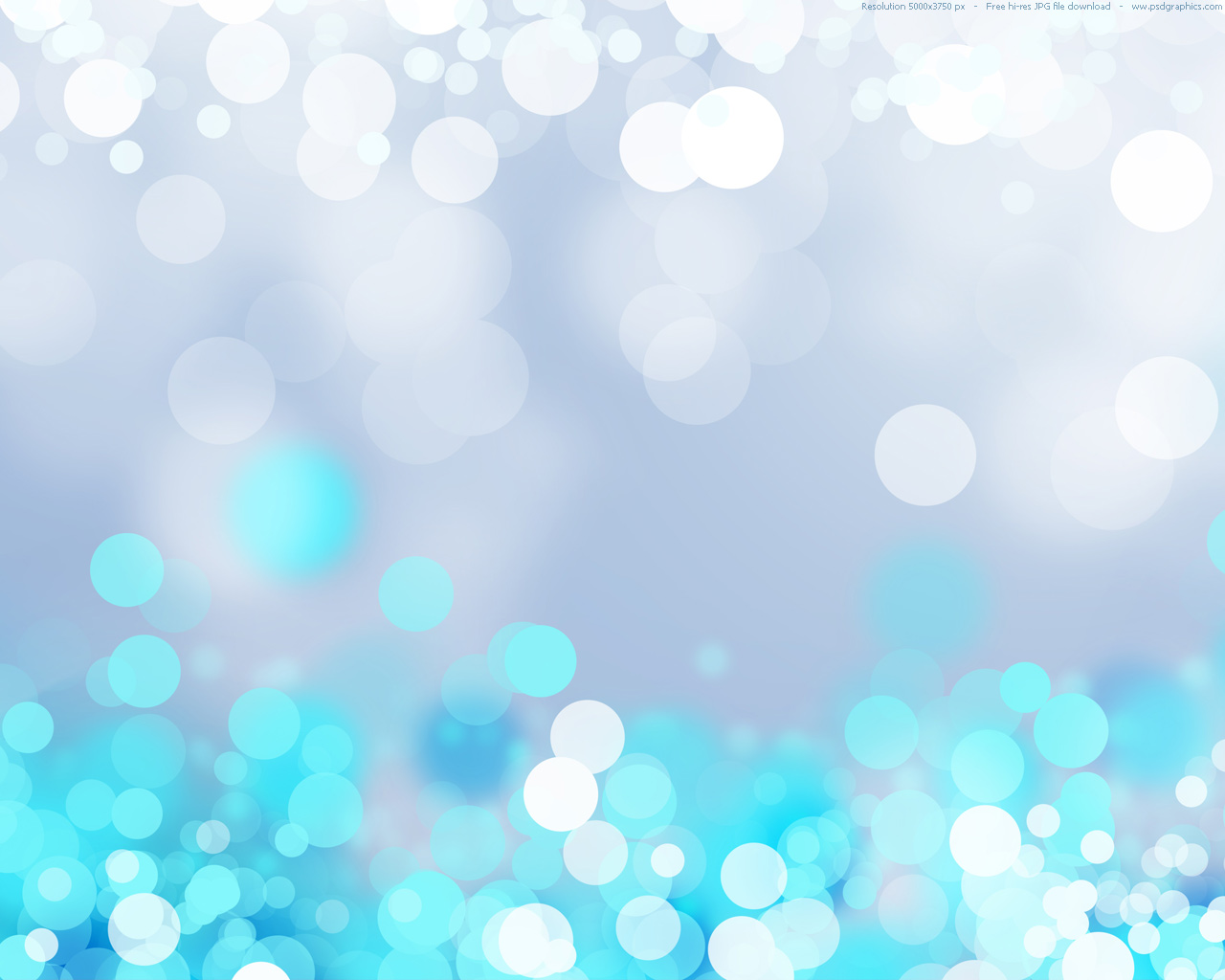 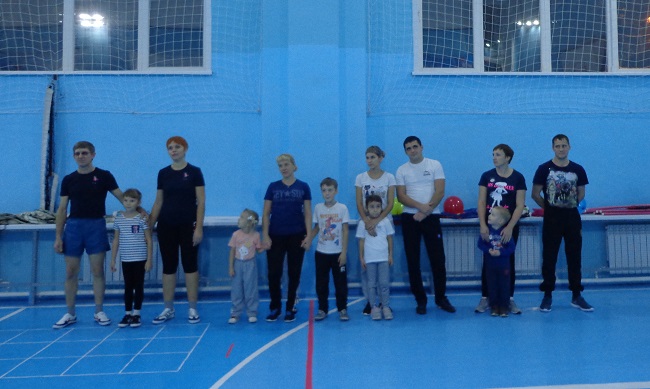 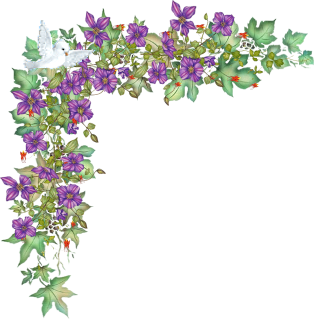 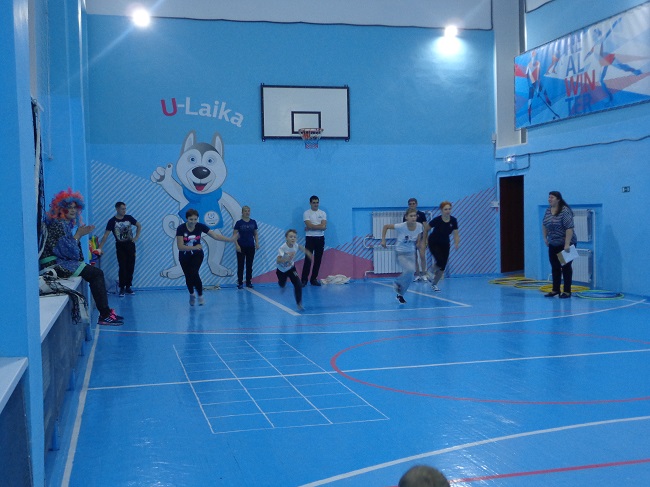